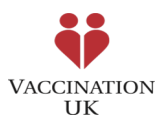 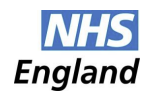 CITY AND HACKNEY
SCHOOL-AGED IMMUNISATIONS CLINICS 


Children and young people attending a City or Hackney school will automatically be contacted through their schools with a link to consent when they are due for vaccinations for in-school offer. If your child has missed the school session and you would like to attend a clinic, please either email us at appointments@v-uk.co.uk or call on 
 02076138370
FLU Vaccination: Reception - Year 11
HPV: Year 8 
DTP & MeningitisACWY: Year 9
MMR: Reception – Year 13
Hackney College
Falkirk Street
 London 
N1 6HQ